ГБОУ ВПО ЧГМА
Кафедра анестезиологии,  реанимации  и 
интенсивной терапии


Интенсивная терапия больных с особо опасными инфекциями

Выполнил: клинический ординатор 
Попов А.А.
Куратор: Коннов В.А.

Чита, 2014
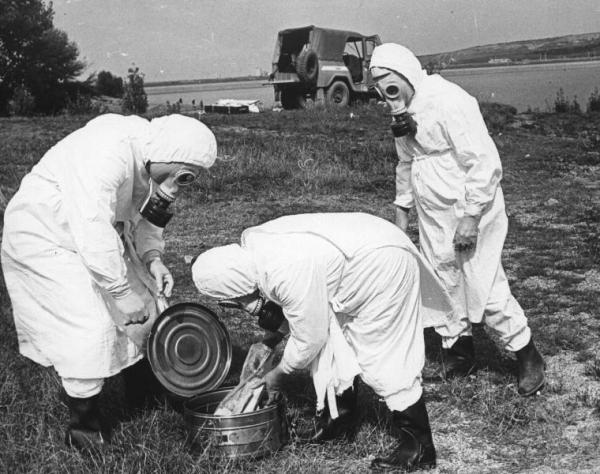 эпидемия с охватом больших масс населения
высокая летальность
инвалидизация
Особо опасные инфекции




       
           Чума
Сибирская язва
Холера
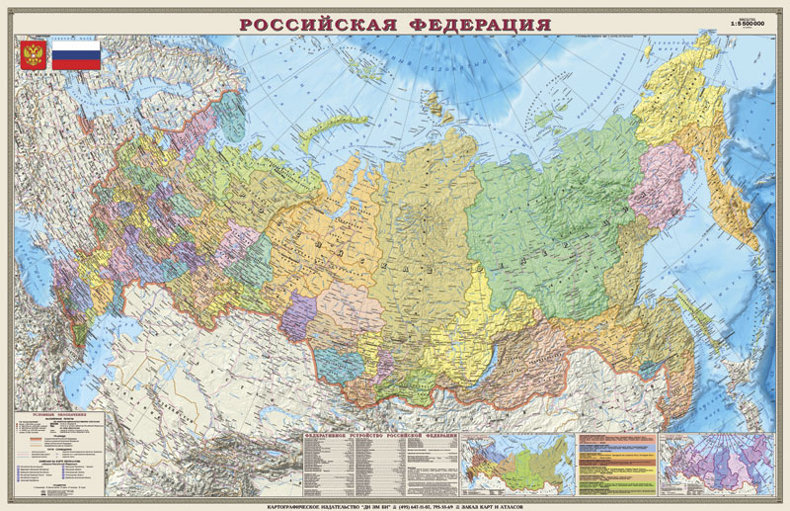 ЧУМА - синдром интоксикации;
                -острой сердечной, дыхательной         недостаточности
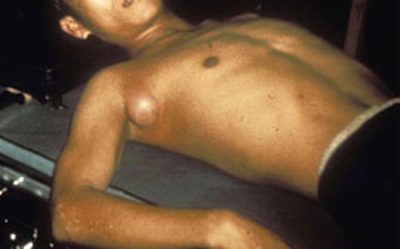 Сибирская язва -острая почечная недостаточность;
                                           - тяжёлый сепсис
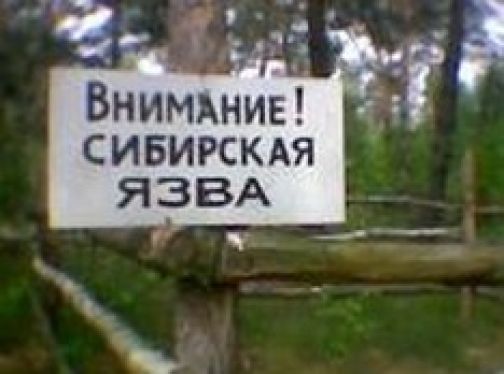 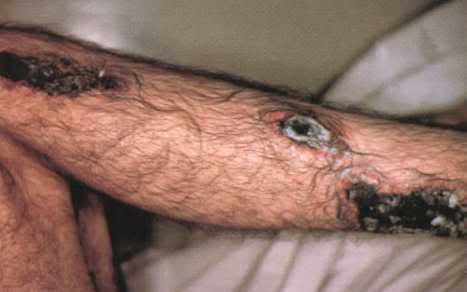 Холера - гиповолемический  шок
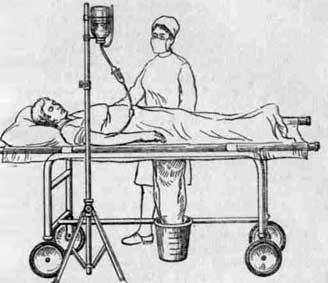 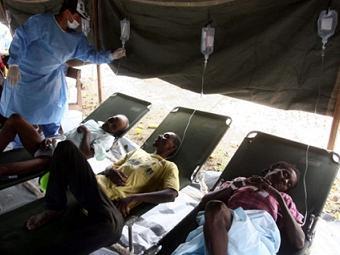 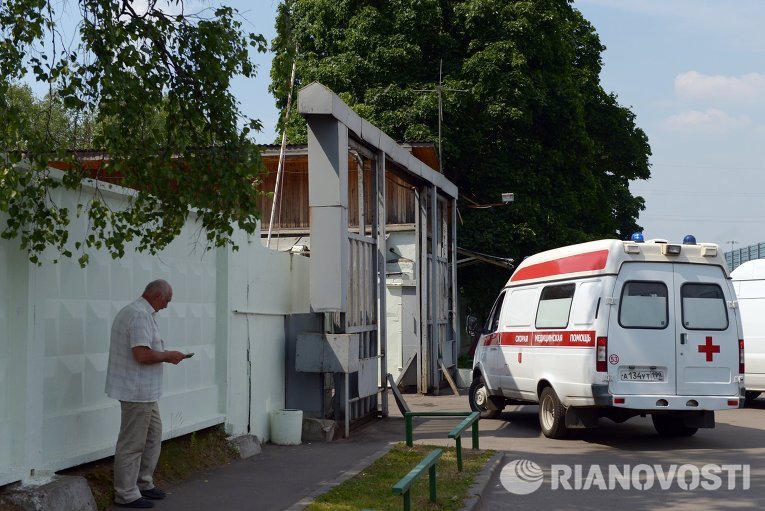 Госпитальный этап
ОРИТ инфекционных                                            больниц
мониторинг (оксиметрия, неинвазивное АД, ЭКГ, ЧД, Т с* лаболаторные данные и др.)
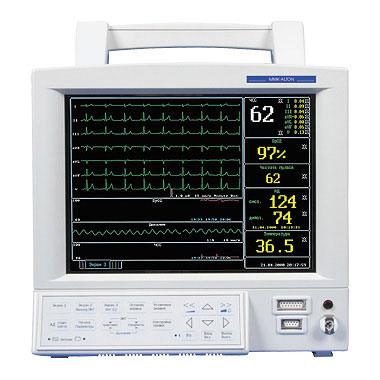 Этиотропная антибактериальная терапия
Чума:  гентамицин 80 мг 3 раза сутки;
Сибирская язва: : ципрофлоксацин 500 мг 2 раза в сутки;
Холера: тетрациклин 0,3   4 раза в сутки
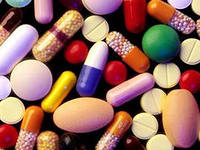 ИТ гиповолемического шока

3 болюса сбалансированных растворов кристаллоидов и коллоидов 10-20/мл/кг массы тела
при нестабильной гемодинамике подключение вазопрессоров
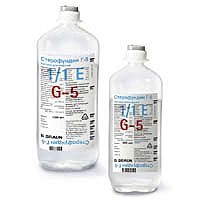 ИТ септического шока
инфузионную терапию кристаллоидов коллоидов в соотношении 1:4 ФП+ПП
гидрокортизон в дозе 240-300 мг/кг  5-7 дней
иммунозаместительная терапия пентоглобин в дозе 3-5 мл/кг
плазмаферез 
нутритивная поддержка 35-40 ккал/кг

автор статьи, 2012 академик В.С. Савельев
Респираторная поддержка
Инсуфляция увлажненным О2
Показания для ИВЛ:
   - нарушения ритма дыхания, ЧДД более 40 в минуту 
   - SpO2 меньше 90 % (с инсуфляцией О2)
   - кома I
   - респираторный коэффициент меньше                                300 (ОРДС)
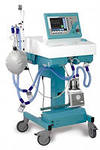 Заключение

		Своевременное распознавание заболевания и раннее начало терапии на догоспитальном и госпитальных этапах ведет к снижению летальности от 40% до 2% неблагоприятного исхода
Спасибо за внимание!!!
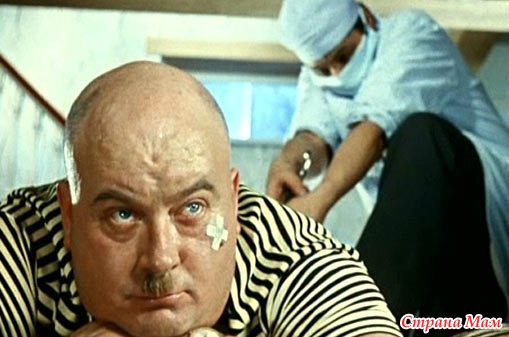